Prototype Evidence-based Database forTransportation Asset Management
Janille Smith-Colin, Infrastructure Research Group

2014 UTC Conference for the Southeastern Region
March 25th, 2014
References
Amekudzi Kennedy, A., et al. Evidence-based Decision Making: Developing a Knowledge Base for Successful Program Outcomes in Transportation Asset Management - Final Report. March 2014. Submitted to Georgia Department of Transportation.
 
Smith-Colin, J., Fischer, J., Akofio-Sowah, M., and Amekudzi Kennedy, A. Evidence-Based Decision Making for Transportation Asset Management: Enhancing the Practice with Quality Evidence and Systematic Documentation. August 2013 (TRR publication forthcoming).
Agenda
Fundamental concepts
Transportation Asset Management (TAM) 
Evidence-based approaches (EB approaches)
Background - Applications of the EB approach
Other fields
Transportation
Research objectives and methodology
TAM Evidence Exchange
PICMO - evidence-based framework for TAM
Prototype evidence-based database
Fundamental Concepts
[Speaker Notes: Initial – Often a lack of motivation to improve
Awakening – There is often a reliance on the heroic efforts of one individual
Structured – Development of processes and tools]
Applications of the Evidence-based Approach
Healthcare, education, business management, social policy
[Speaker Notes: Healthcare (Designing “healing environments”); social policy; education; organizational management]
Evidence-Based Approaches in Transportation
Evidence-based research dating back to 1999 (TRID)
Approximately 50 studies found
Studies lack systematic methods or rigorous testing
[Speaker Notes: TRID = Transportation Research Board Database
Other = Examples of “other” categories: health effects, freight movement, and multimodal transportation]
Research  Objectives
Develop a framework for evidence-based transportation asset management 
Allow for the use of best available evidence in TAM decision making
Link evidence to the TAM maturity
Build a database of evidence for TAM decision making and knowledge transfer
Evidence-based
decision making
Transportation asset management
Evidence-based asset management (EB-TAM)
Methodology
Literature Review
evidence-based approaches in other fields
TAM Evidence Exchange
practitioner input/ data collection
EB-TAM 
PICMO documentation framework development
EB-TAM
prototype database development
Literature Review
evidence-based approaches in transportation
Asset management case study review and synthesis
Development of structure and content of database
TAM Evidence Exchange
PICMO – Evidence Framework
[Speaker Notes: Building on the work highlighted by Briner (17) in evidence-based management, the research team has developed a hybrid framework (derived from PICO and CIMO) called PICMO.]
Evidence-Based Database for TAM
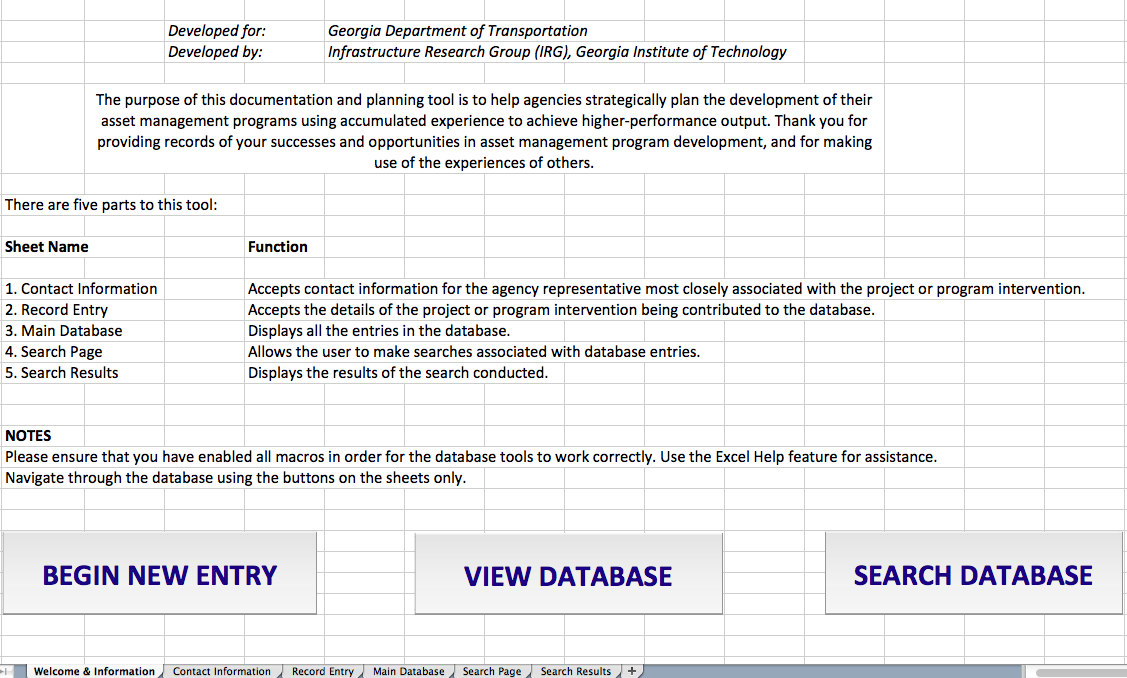 Contact Information
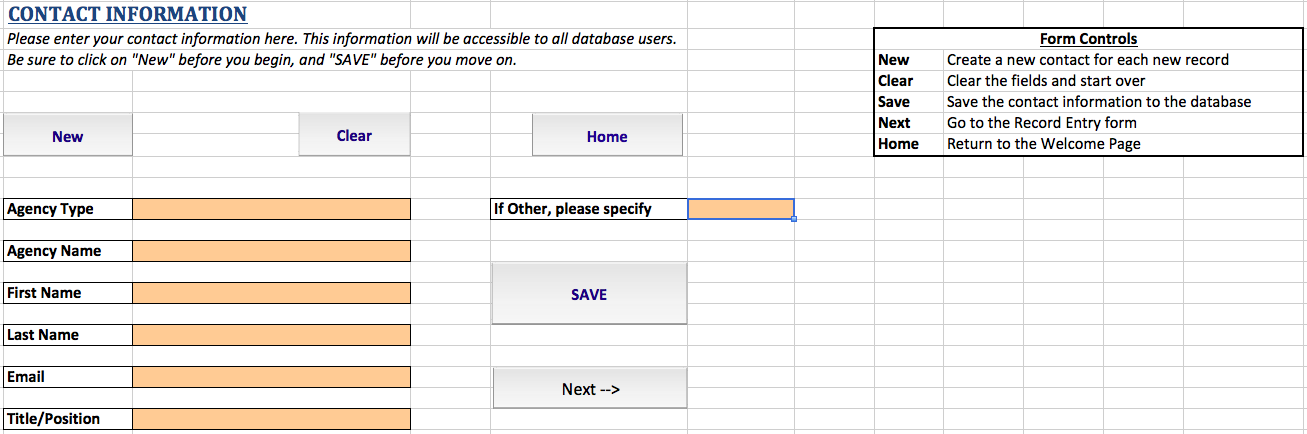 Record Entry
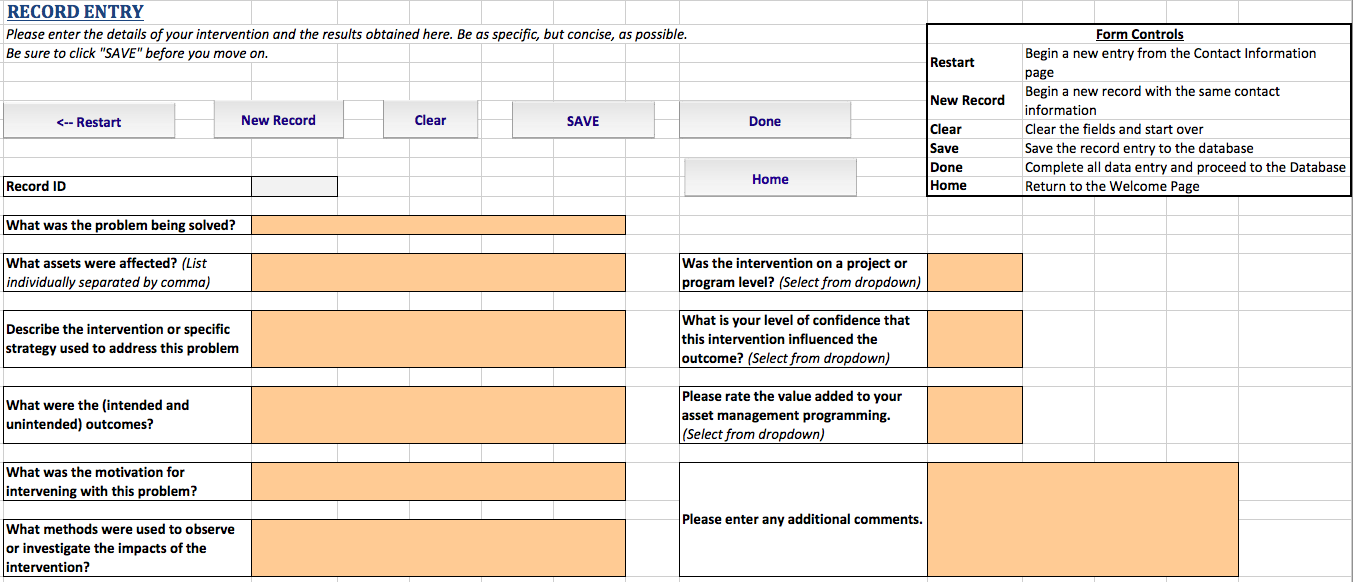 Main Database – Record Details
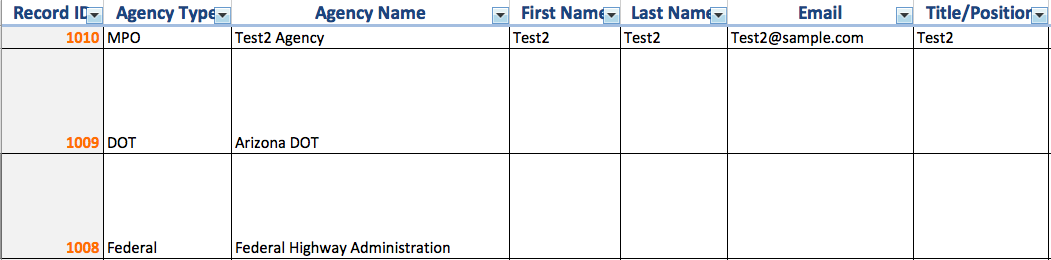 Main Database – PICMO Details
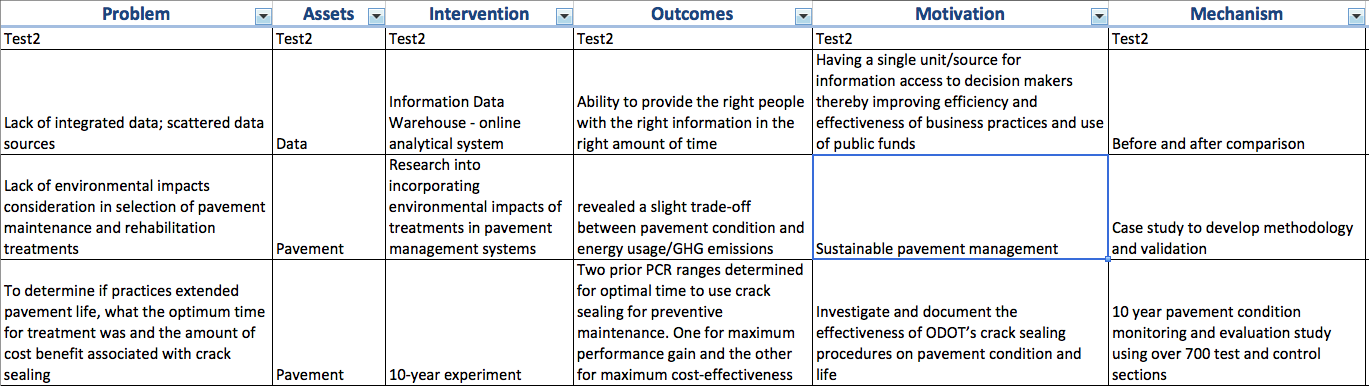 Evidence Quality
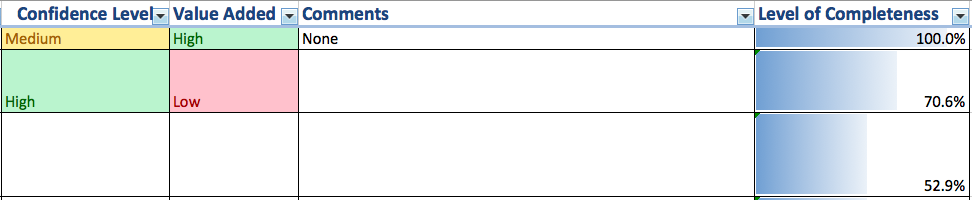 Linking Evidence to TAM Maturity
Future Work
Deploy the database on a web-based, more user-friendly platform
Increasing search functionality
Including a contact person repository
Develop the hierarchy to link evidence to TAM
Define quality evidence for EB-TAM
Document additional PICMO case studies
Continue EB-TAM database population
[Speaker Notes: 1) (e.g. searching all program-level interventions by DOTs)

2) and instead allowing them to pull their name from a stored list  

Searching keywords in any part of the record


relieving users from entering their contact information each time]
Acknowledgements
The work reported in this study was funded by Georgia Department of Transportation under project RP 12-18: Evidence-Based Applications in Transportation Asset Management.  The authors remain exclusively responsible for the information presented in this paper.
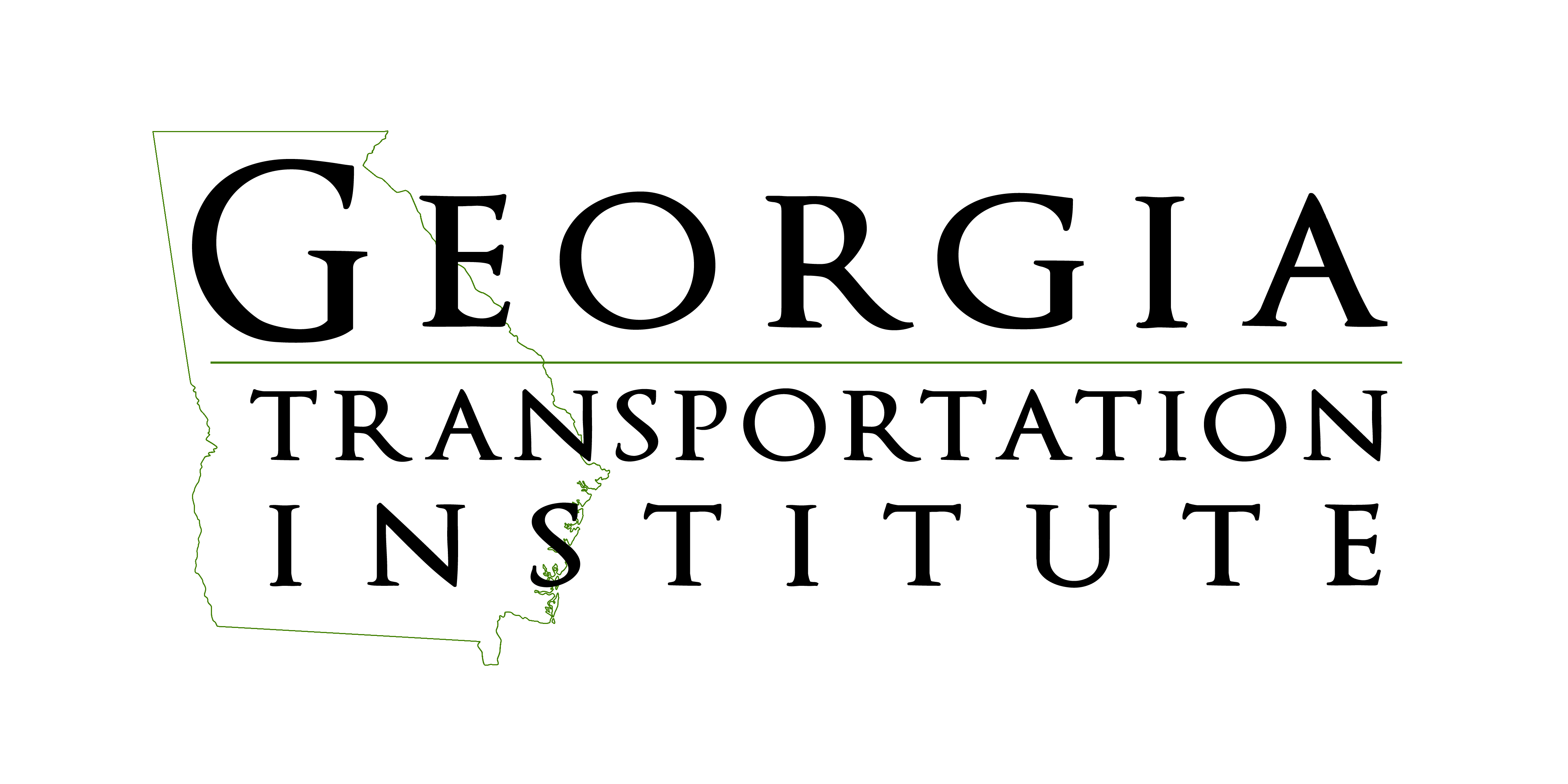 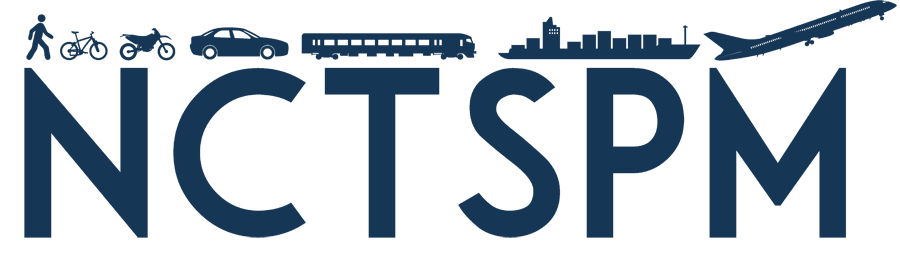 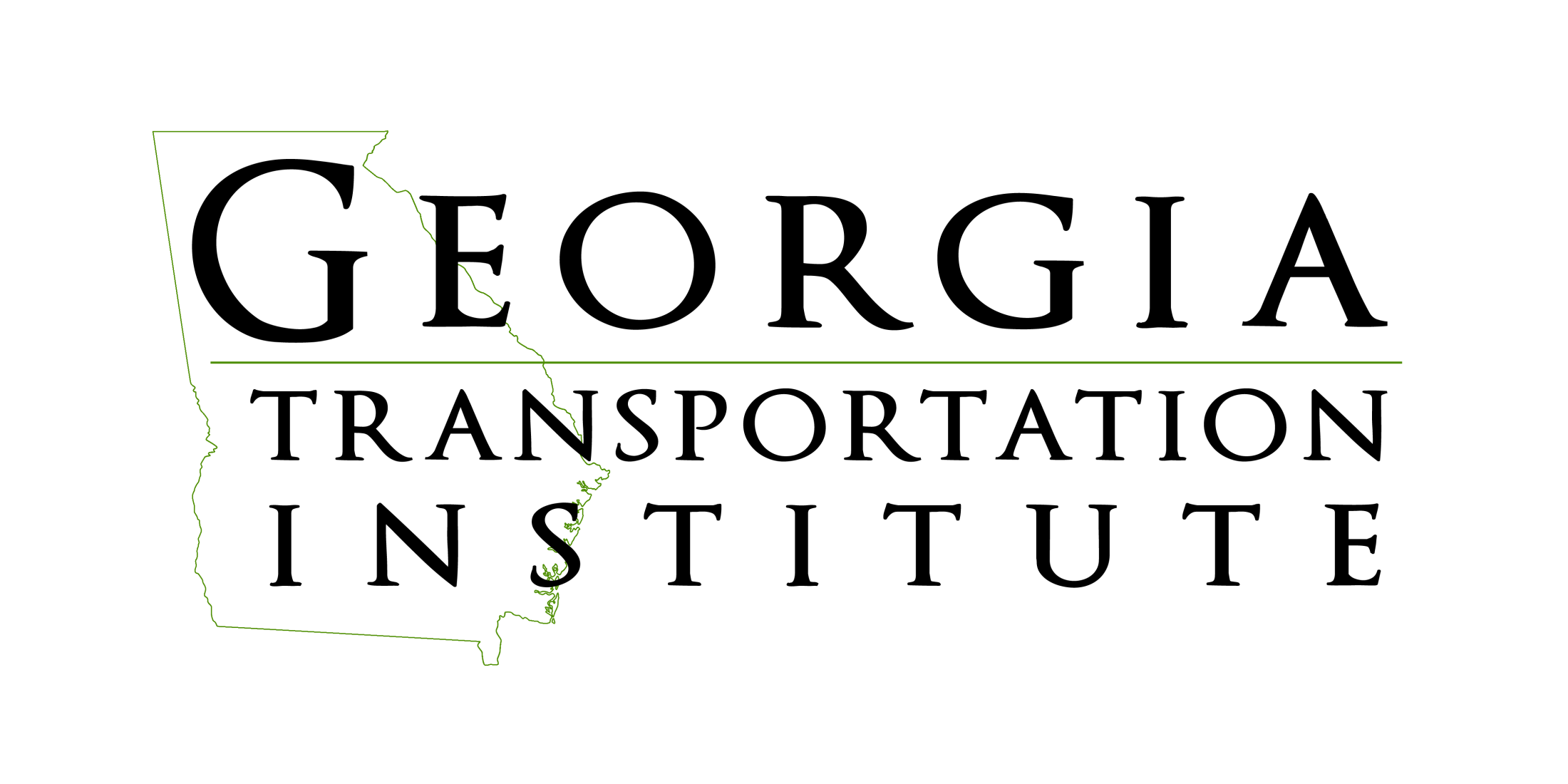 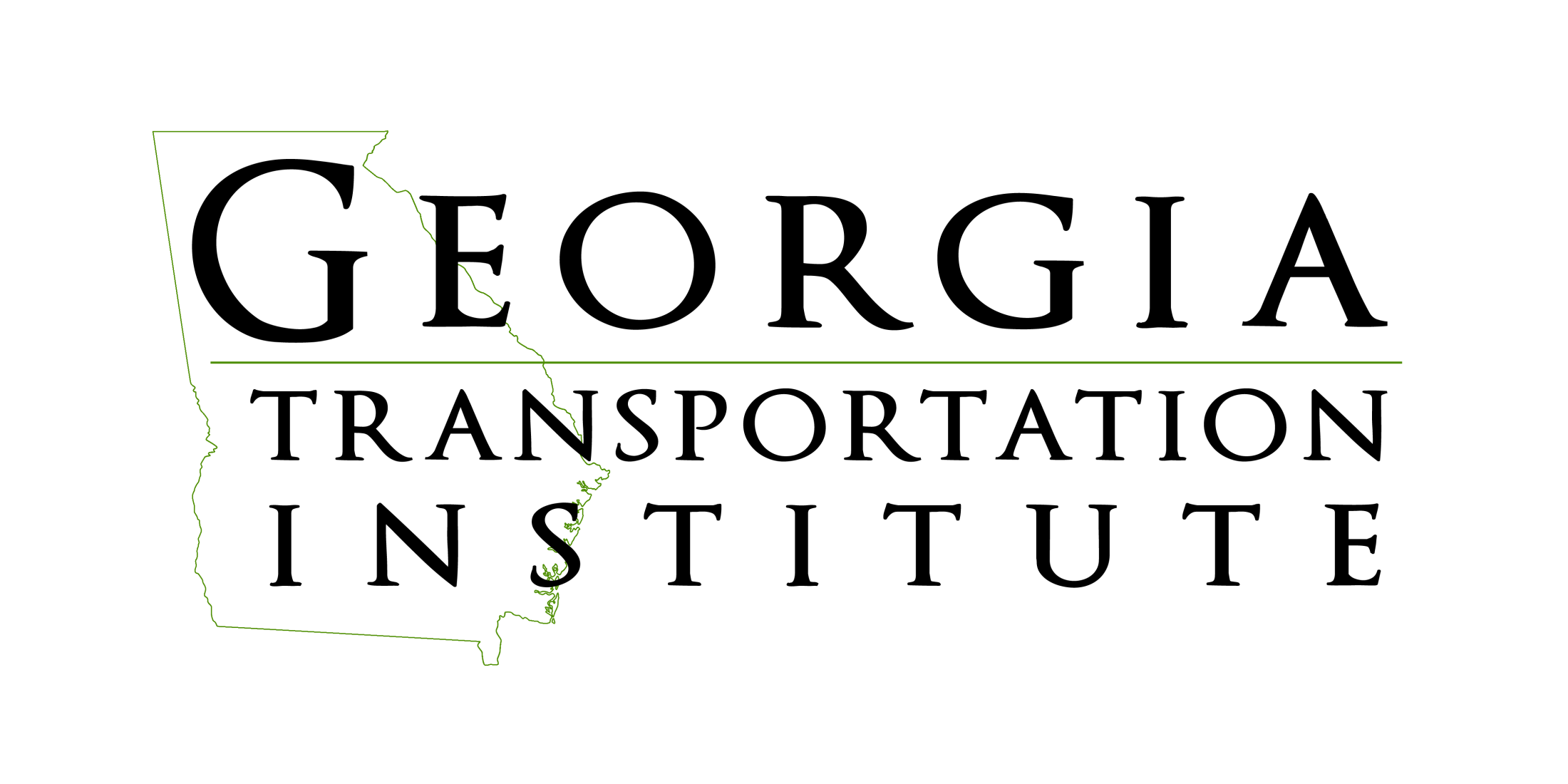 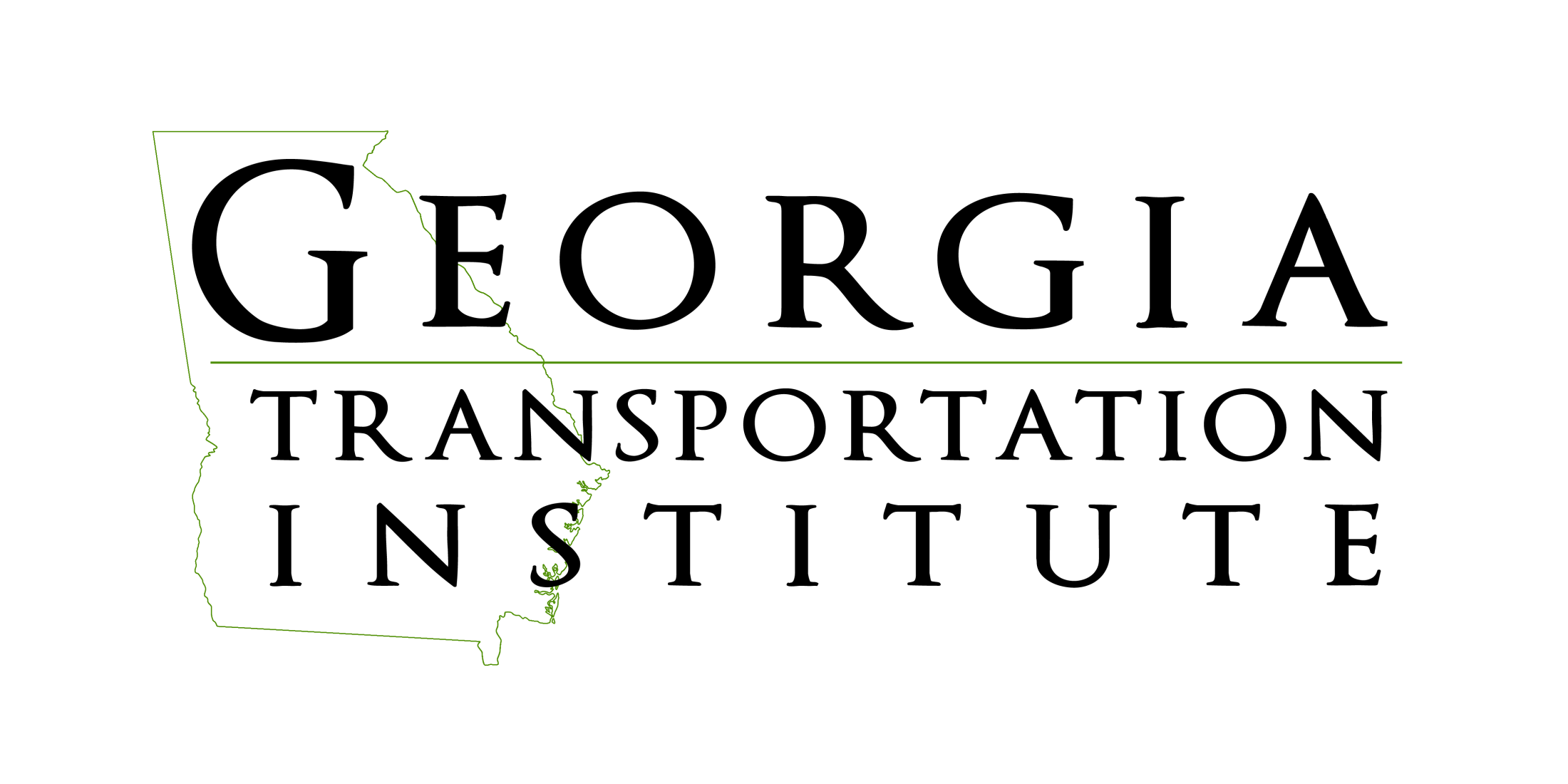 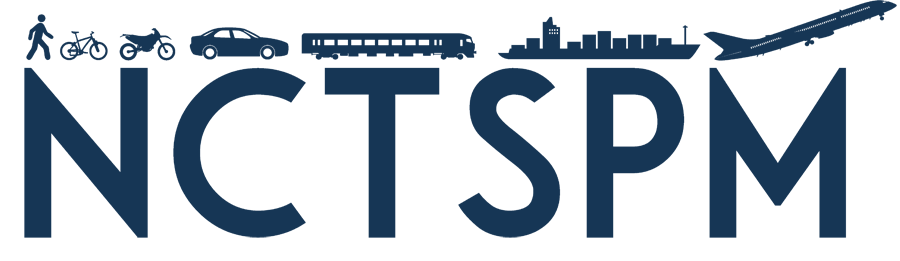 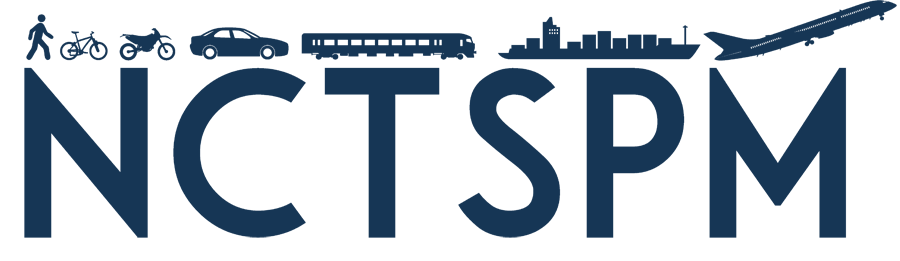 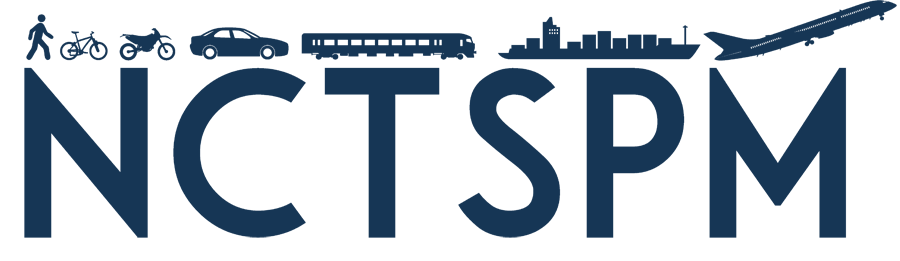 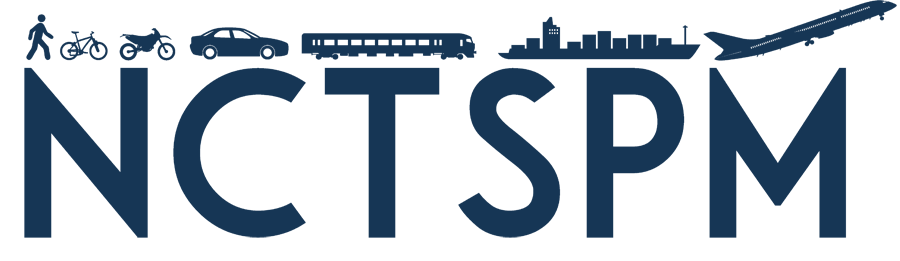